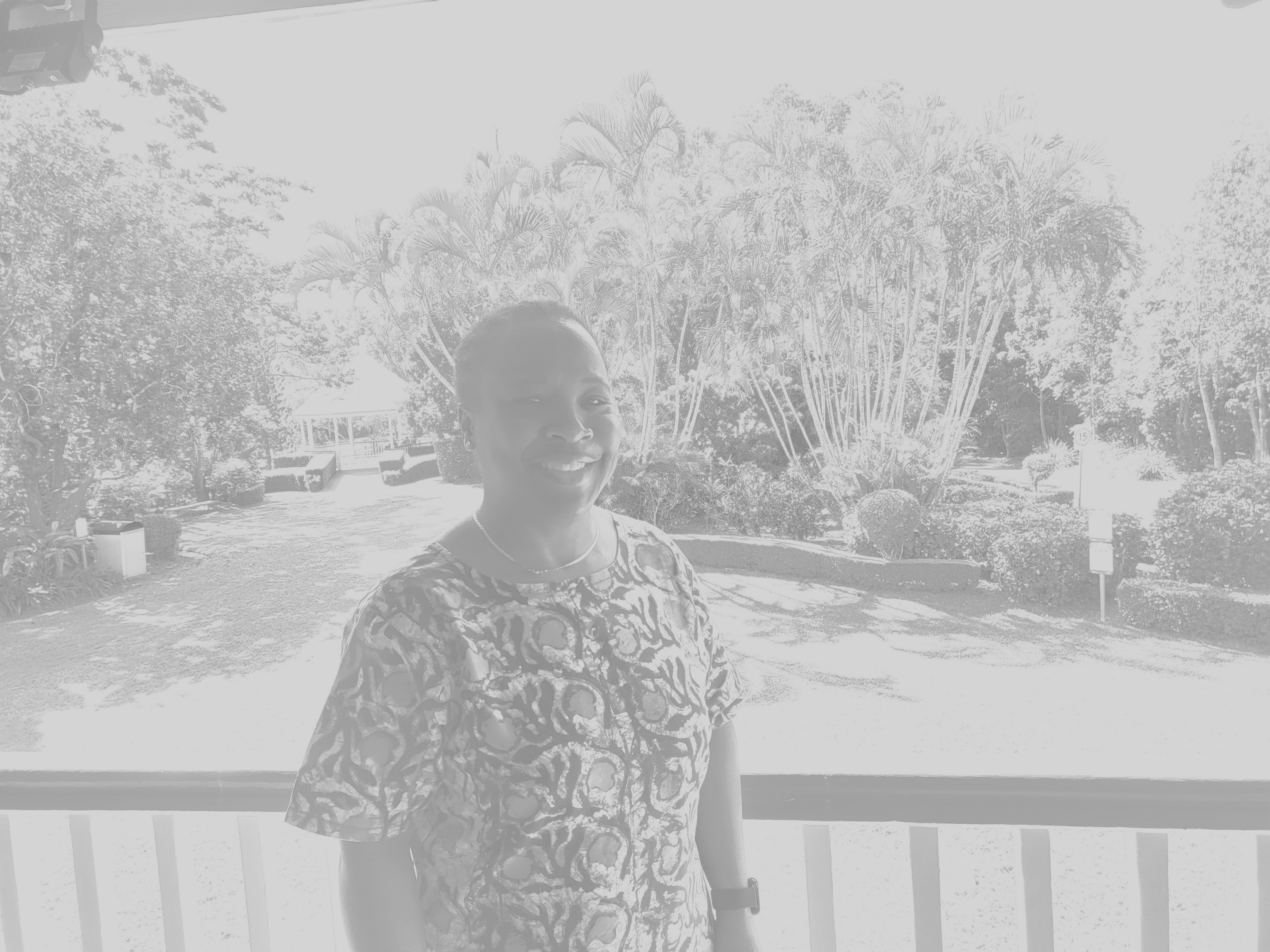 The Goodness of God in Oyinlola’s Life
Sharing the Goodness of GOD In My Life
29 Sep. 2024
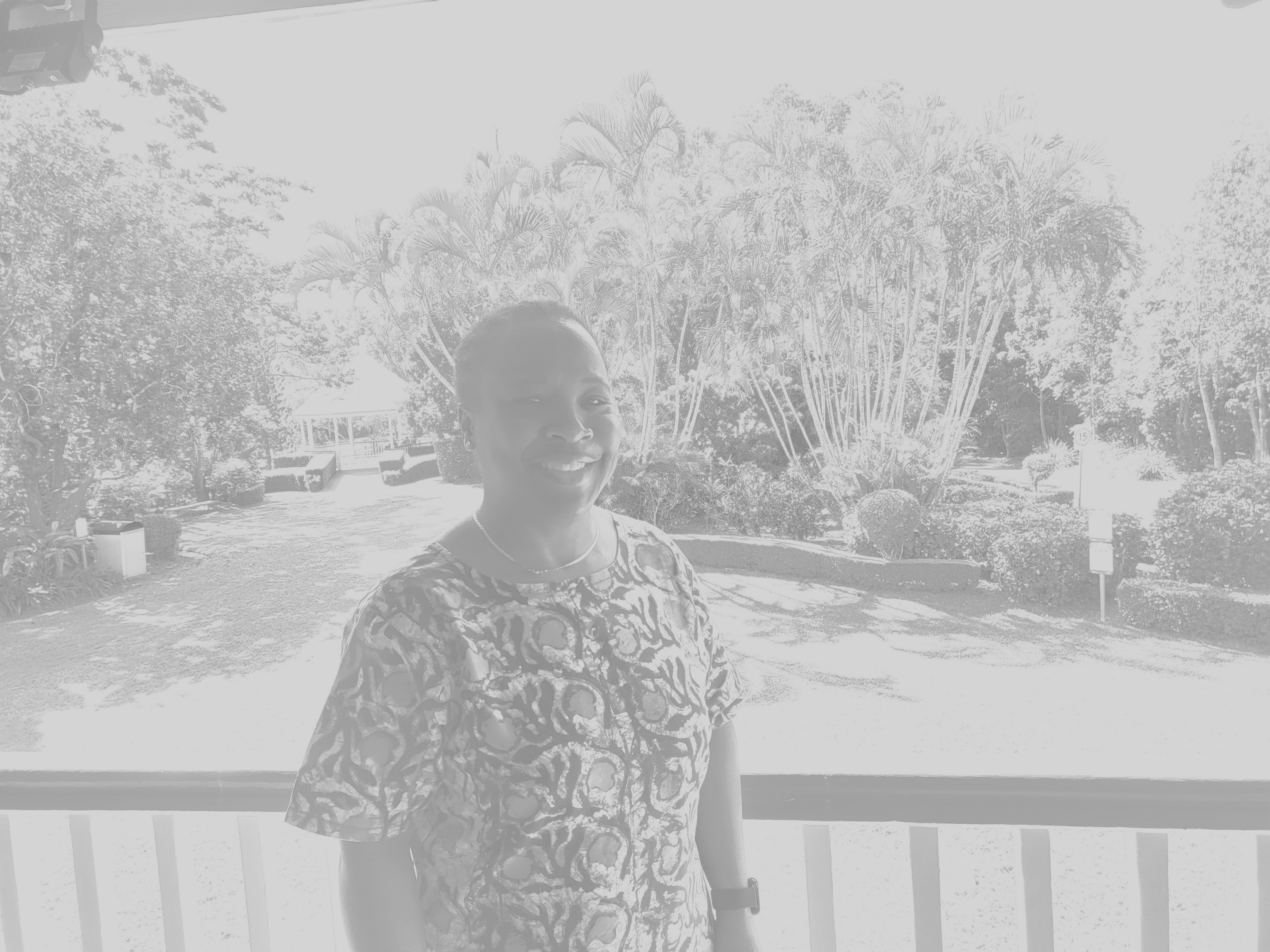 God’s Goodness in my life
1960s – A decade new beginnings 
Before I formed you in the womb I knew you, before you were born, I set you apart; I appointed you as a prophet to the nations. Jeremiah 1:5
1970s - A decade of challenges and yet new birth
Though my father and mother forsake me, the Lord will receive me. Ps 27:10
1980s – Difficult and yet, very rewarding decade 
If you would believe you and your household would be saved. Acts 16:31
1990s – A decade of addition and multiplication
The Goodness of God in Oyin’s Life - Sep 2024
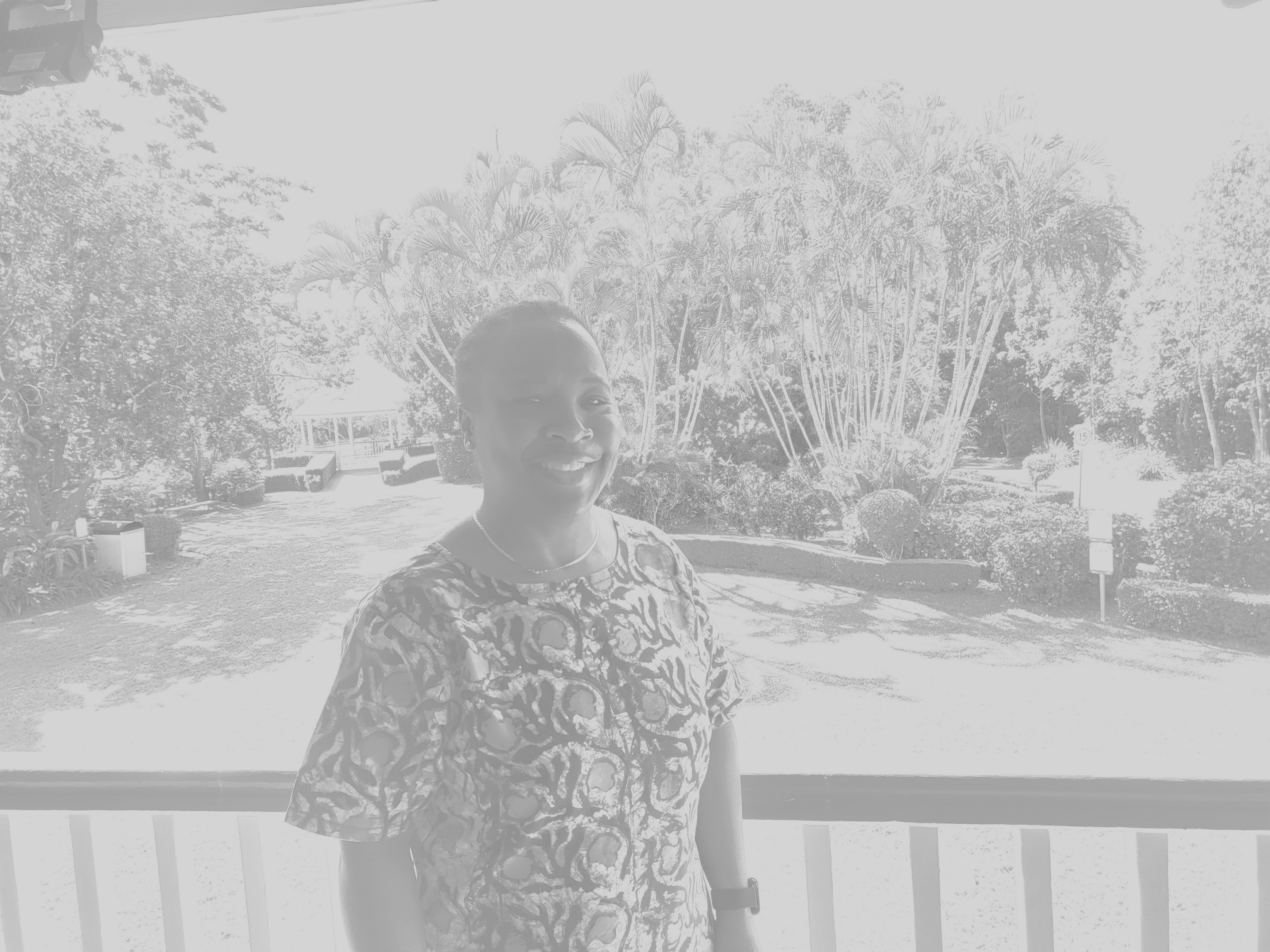 God’s Goodness in my life
2000s – A decade of sowing particularly, in ministry
I will even make a road in the wilderness, and rivers in the desert. Is. 43:19
2010s – A decade of dancing and harvest 
At last the LORD has made room for us, and we will be fruitful in the land. Gen 26:22.
2020s A decade of New Season 
One thing I do: forgetting those things which are behind and reaching forward to those things which are ahead, I press on towards the goal. Philipians3:13–14.
The Goodness of God in Oyin’s Life - Sep 2024
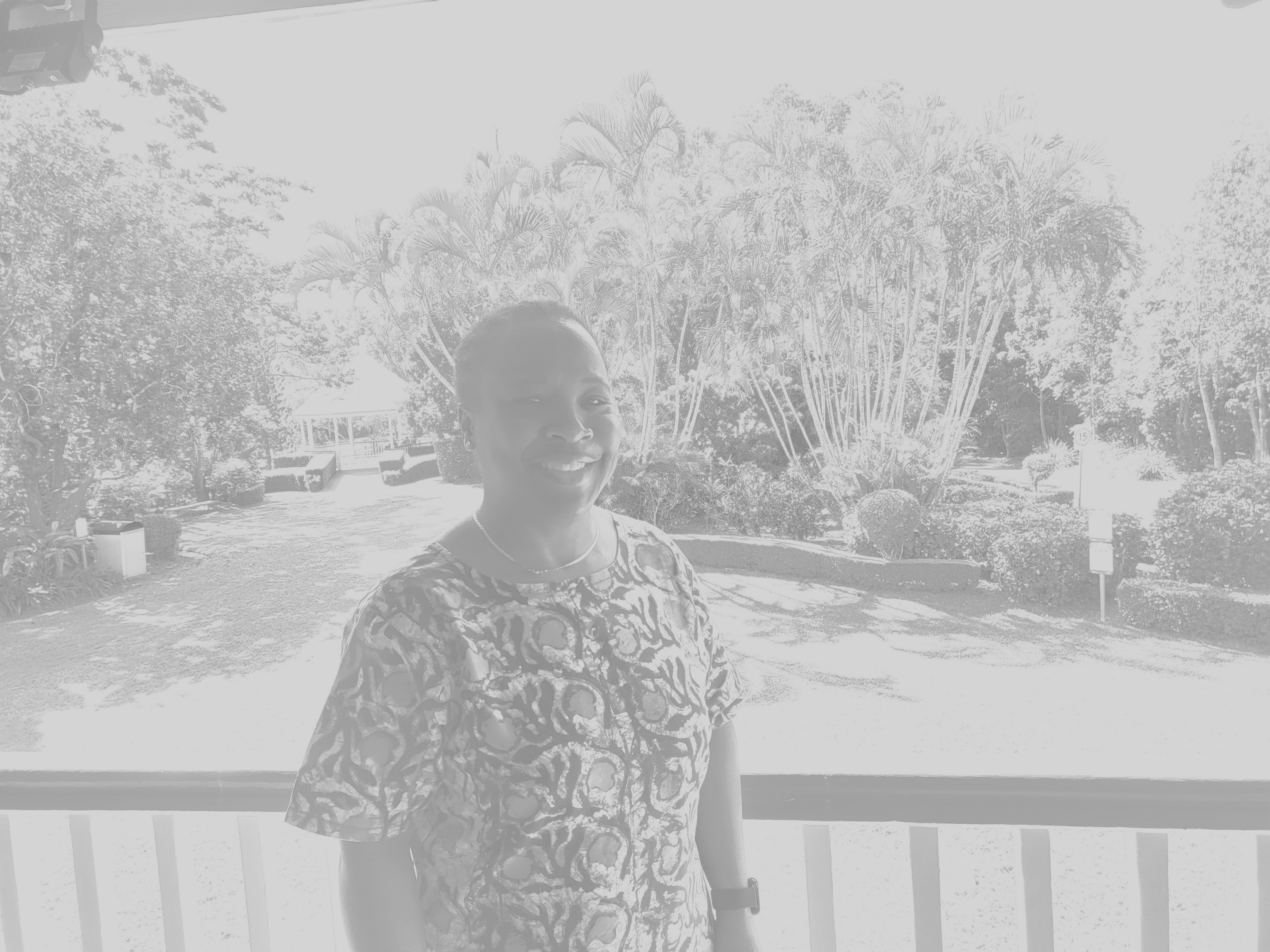 God’s Goodness in my life
Prayer Requests
To continually walk worthy of the Lord. Colosians1:9-13
To come into the fullness of the gifts and calling God
Seeing God glorified in my everyday life. 1Cor 10:31.  
Ability to continually live supernaturally, naturally.
The Goodness of God in Oyin’s Life - Sep 2024
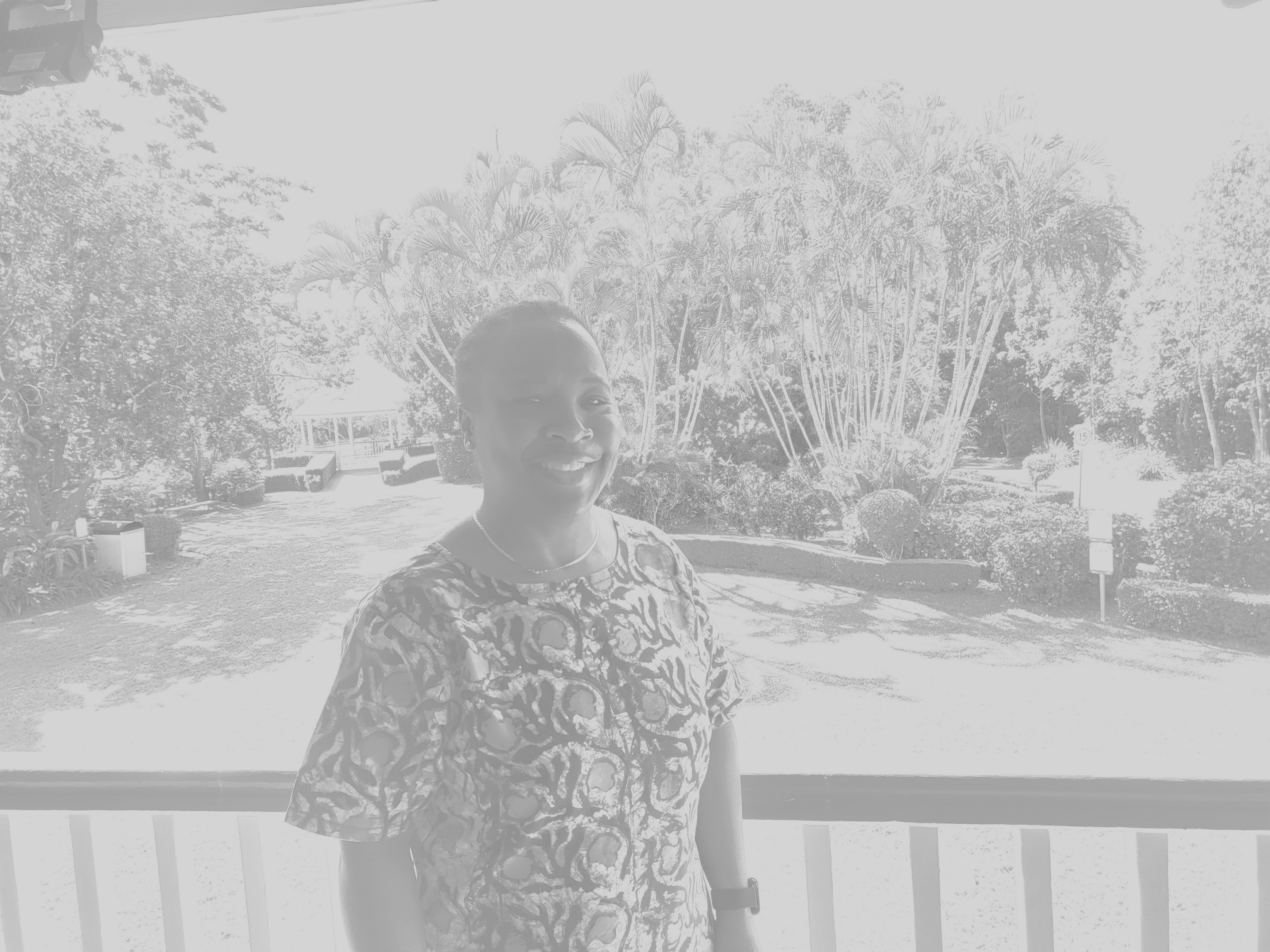 God’s Goodness in my life
The future
Forgetting those things which are behind and reaching forward to those things which are ahead - Philip. 3:13–14.
I'm constantly learning to walk in faith by taking that first step of faith, however foolish it may seem. John 8:12
The Goodness of God in Oyin’s Life - Sep 2024
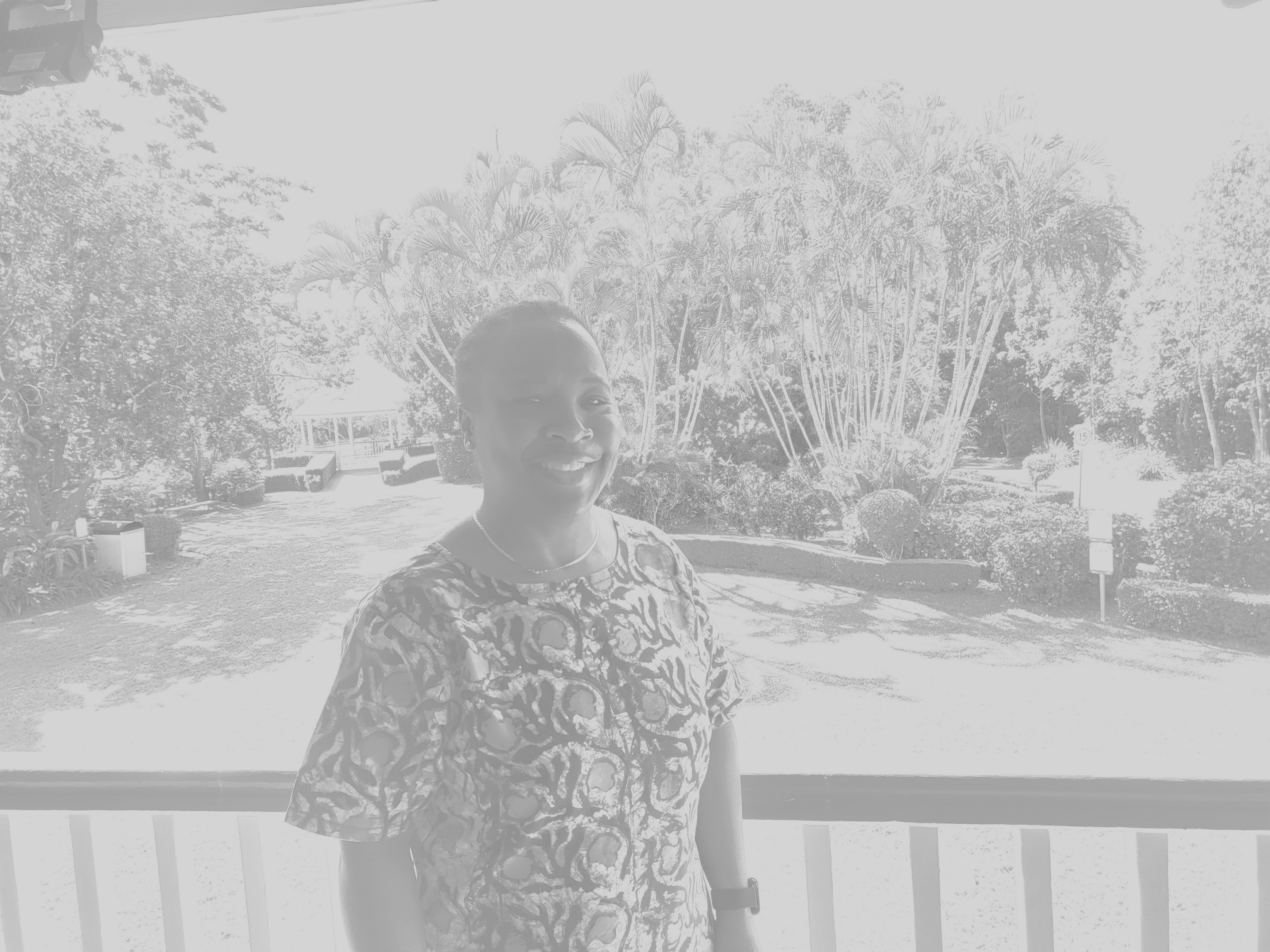 God’s Goodness in my life
In Summary -  Psalms 139
1O Lord, You have searched me and known me. 2 You know my sitting down and my rising up; You understand my thought afar off.3 You comprehend my path and my lying down, and are acquainted with all my ways.4 For there is not a word on my tongue, But behold, O Lord, You know it altogether.5 You have hedged me behind and before, and laid Your hand upon me.6 Such knowledge is too wonderful for me; It is high, I cannot attain it.
7 Where can I go from Your Spirit? Or where can I flee from Your presence?8 If I ascend into heaven, You are there; If I make my bed in [c]hell, behold, You are there.9 If I take the wings of the morning, and dwell in the uttermost parts of the sea,10 Even there Your hand shall lead me, and Your right hand shall hold me.11 If I say, “Surely the darkness shall fall on me,” Even the night shall be light about me;
The Goodness of God in Oyin’s Life - Sep 2024
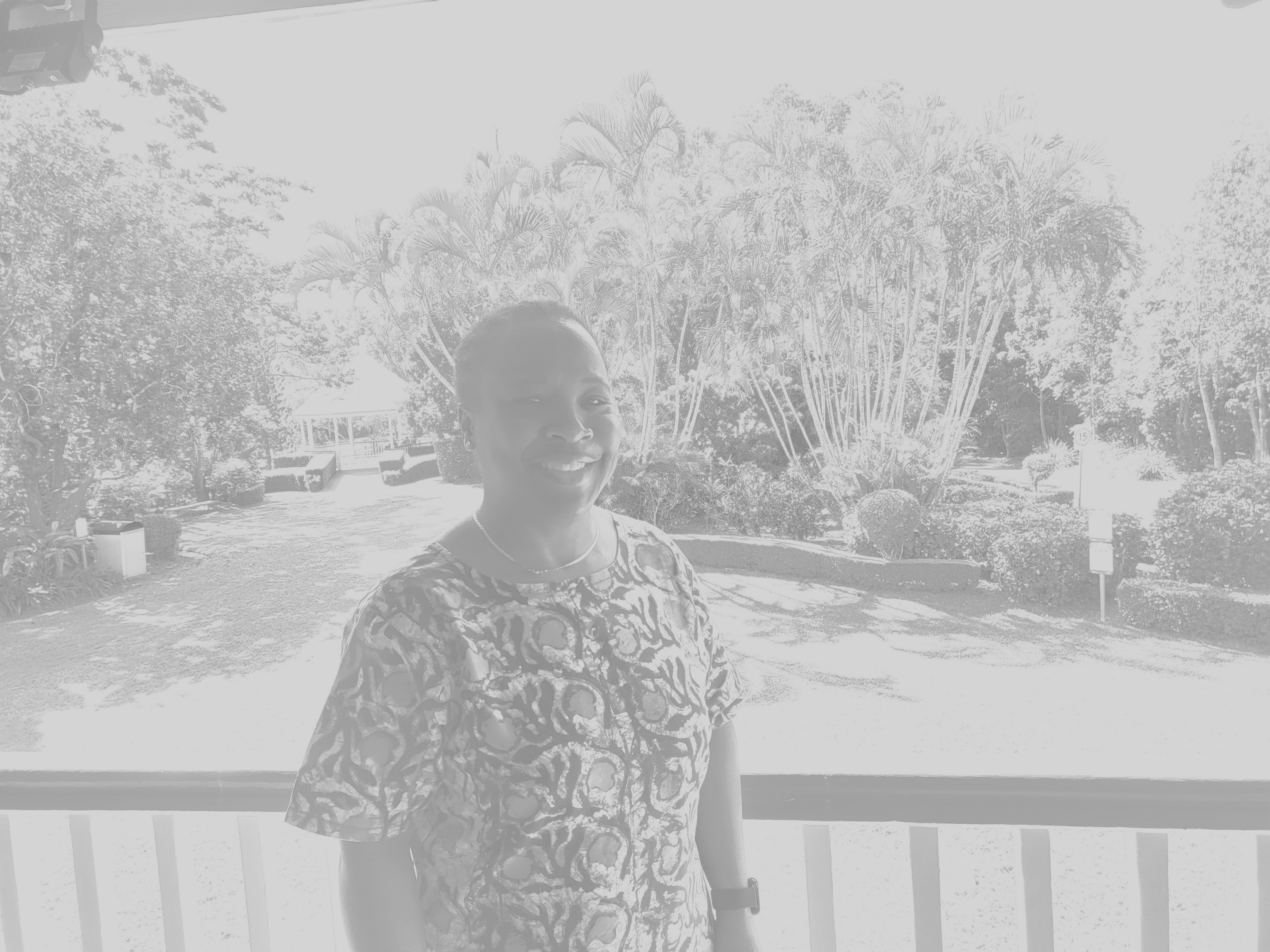 God’s Goodness in my life
In Summary -  Psalms 139 cont’d
12 Indeed, the darkness shall not hide from You, but the night shines as the day; The darkness and the light are both alike to You. 13 For You formed my inward parts; You covered me in my mother’s womb.14 I will praise You, for I am fearfully and wonderfully made; Marvelous are Your works, and that my soul knows very well.15 My frame was not hidden from You, when I was made in secret, and skillfully wrought in the lowest parts of the earth. 16 Your eyes saw my substance, being yet unformed. And in Your book they all were written, the days fashioned for me, when as yet there were none of them.17 How precious also are Your thoughts to me, O God! How great is the sum of them!18 If I should count them, they would be more in number than the sand; When I awake, I am still with You.
The Goodness of God in Oyin’s Life - Sep 2024
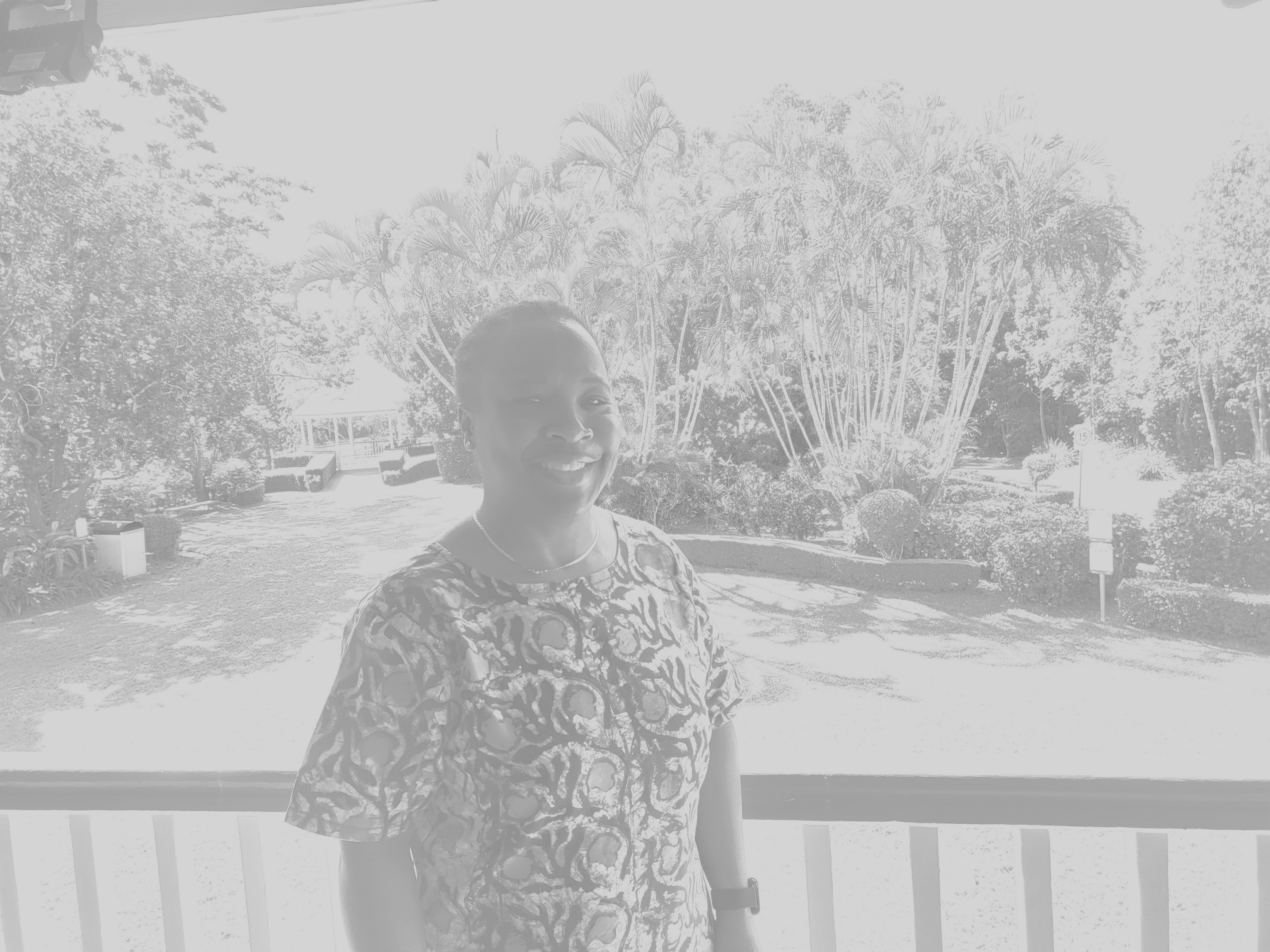 God’s Goodness in my life
In Summary -  Psalms 139 cont’d
19 Oh, that You would slay the wicked, O God! Depart from me, therefore, you bloodthirsty men.20 For they speak against You wickedly; Your enemies take Your name in vain.21 Do I not hate them, O Lord, who hate You? And do I not loathe those who rise up against You?22 I hate them with perfect hatred; I count them my enemies.
23 Search me, O God, and know my heart; Try me, and know my anxieties;24 And see if there is any wicked way in me, and lead me in the way everlasting.
The Goodness of God in Oyin’s Life - Sep 2024
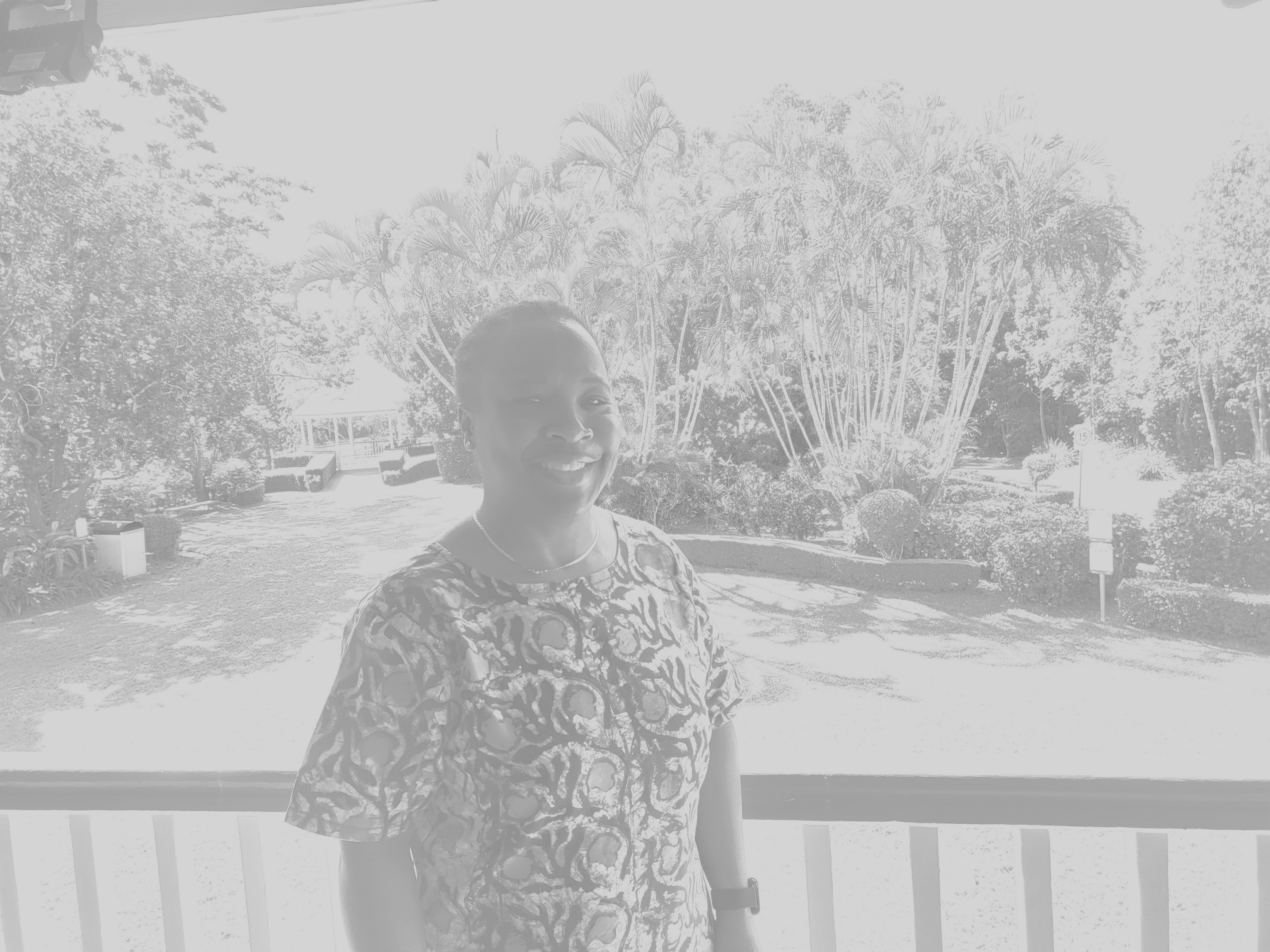 The Goodness of God in Oyinlola’s Life
Sharing the Goodness of GOD In My Life
29 Sep. 2024